Nursery Welcome Meeting
13th September 2023
Nursery Staff
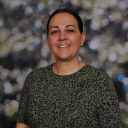 Mrs Gauntlett
                                                       Mrs Reed
                                     Mrs Sari
                                                                           Miss McGrath

Mrs Brooks
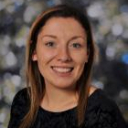 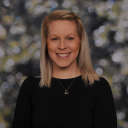 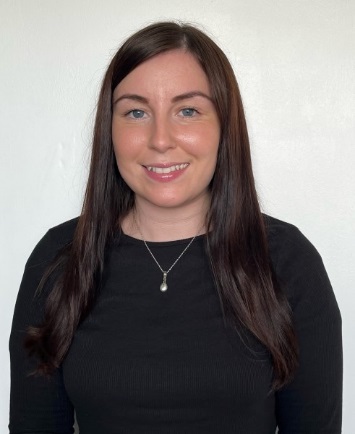 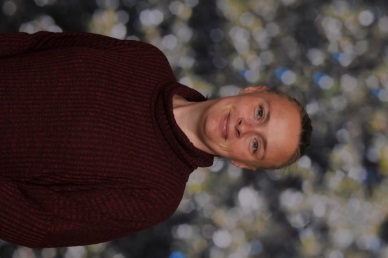 Daily Activities
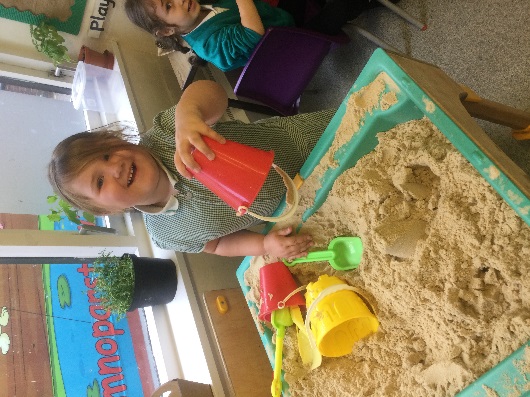 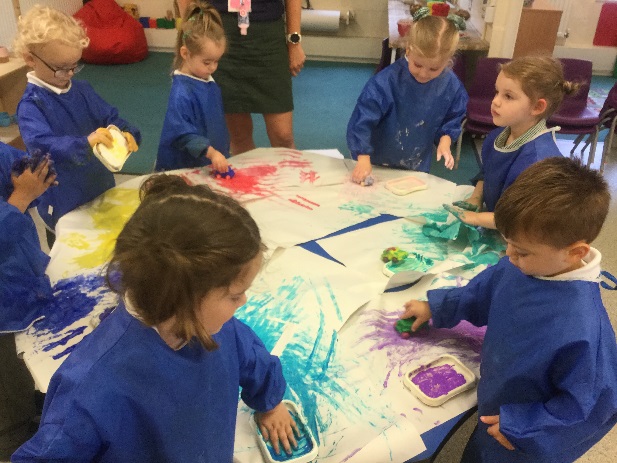 Maths Meetings
Stories
Songs and Nursery Rhymes 
Indoor and Outdoor Independent Learning Time
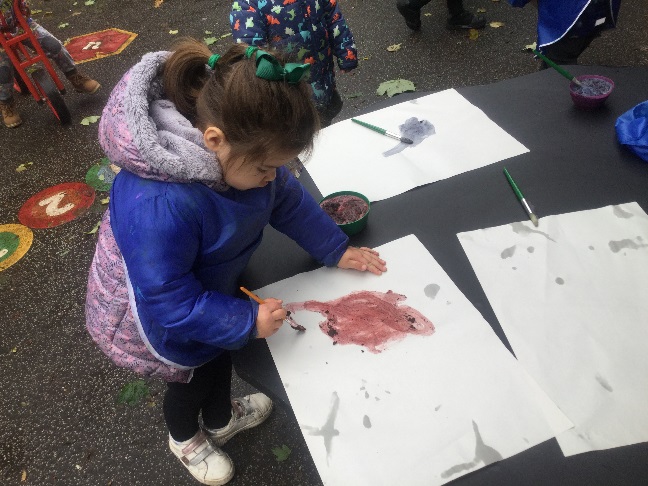 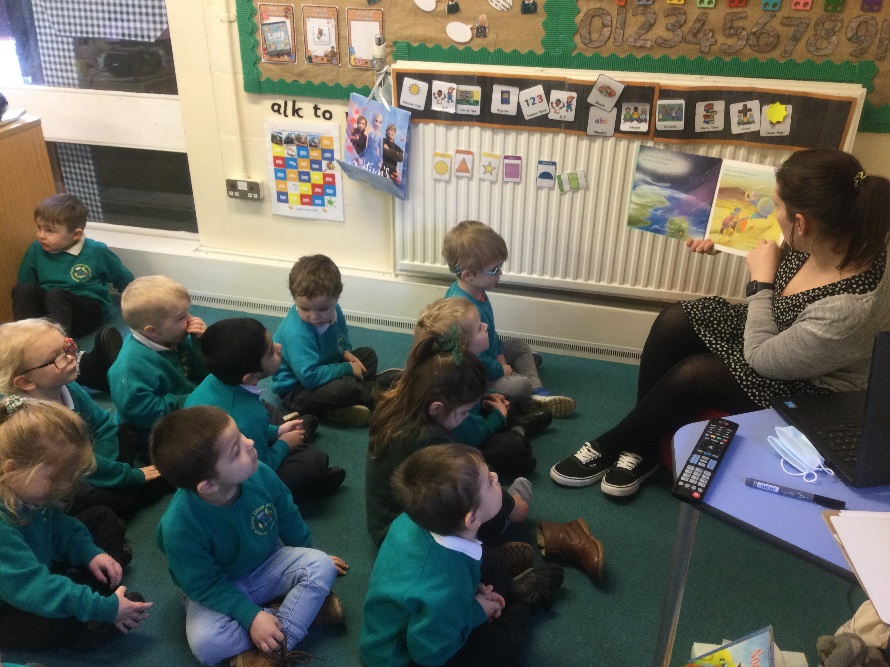 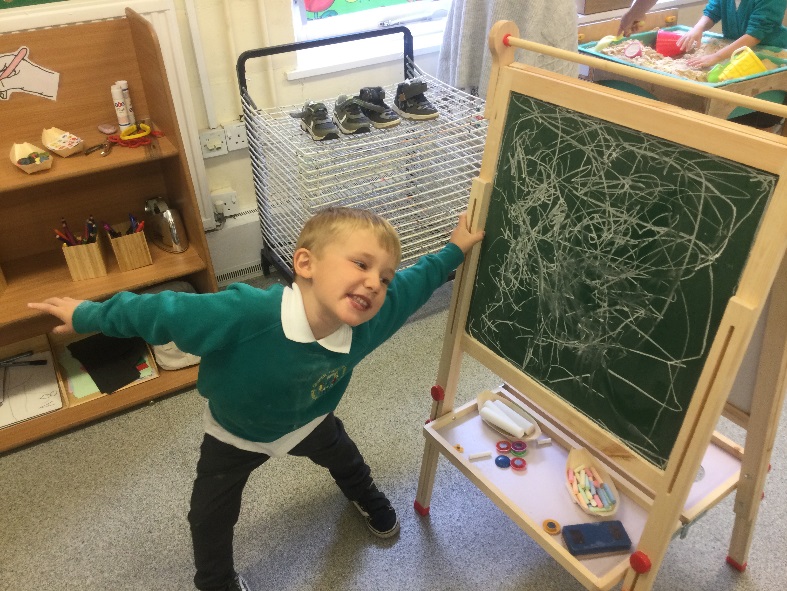 Independent Learning Provision
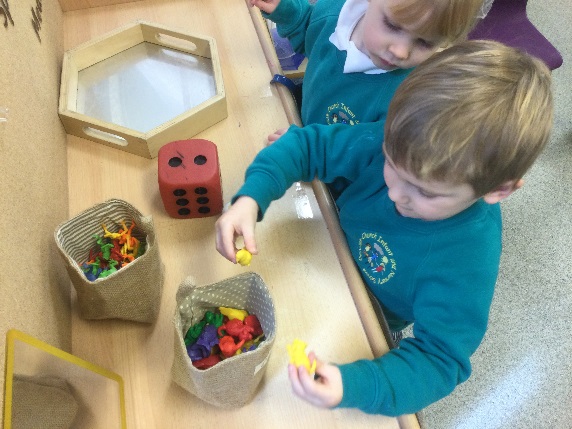 Fine Motor Skill activities
Maths activities 
Construction area with 
   loose parts
Mark making and crafts
Playdough
Sand and water trays
Reading area 
Role Play 
Small World 
Outdoor activities
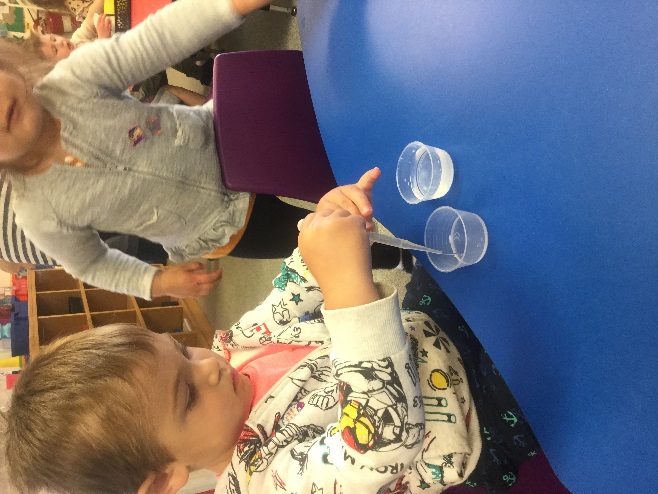 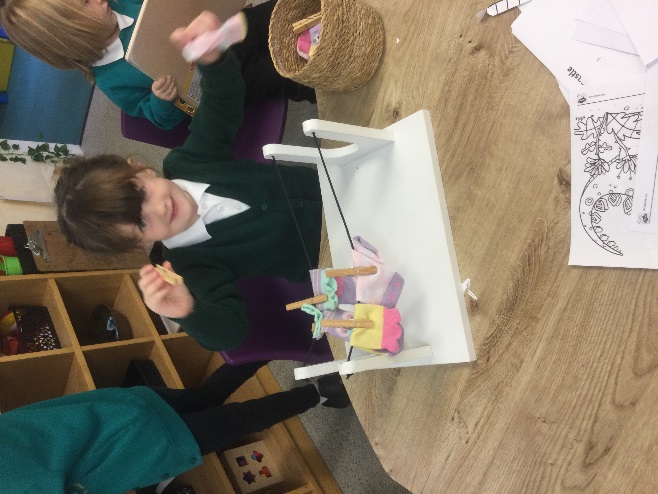 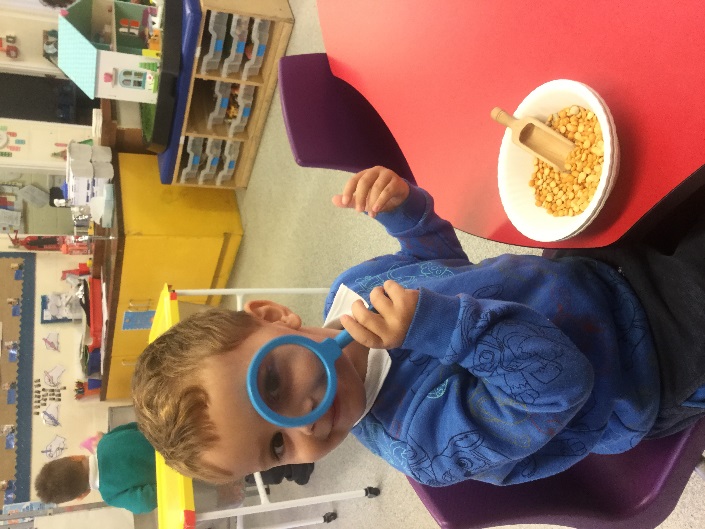 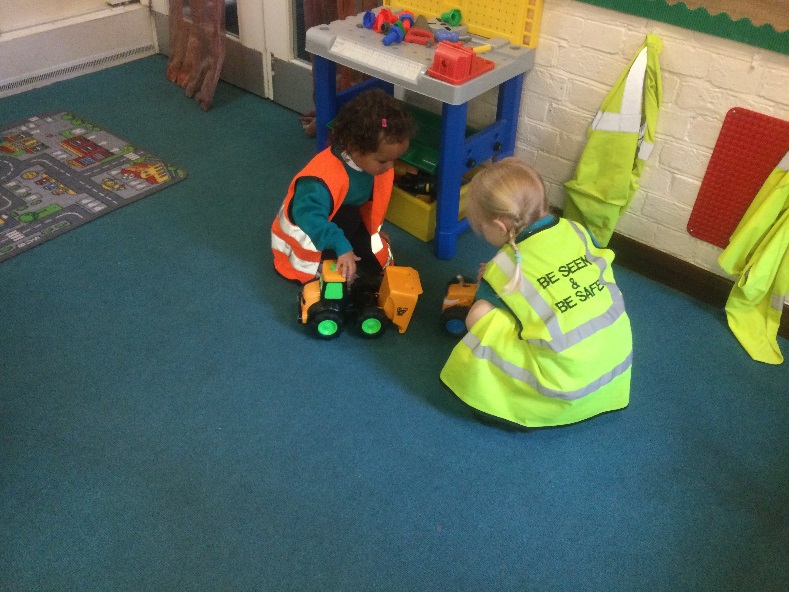 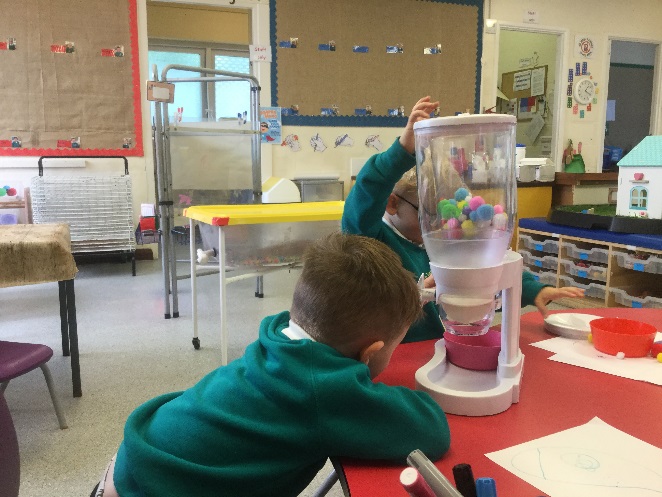 Regular Activities
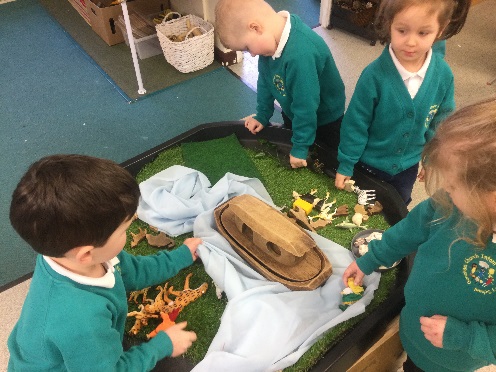 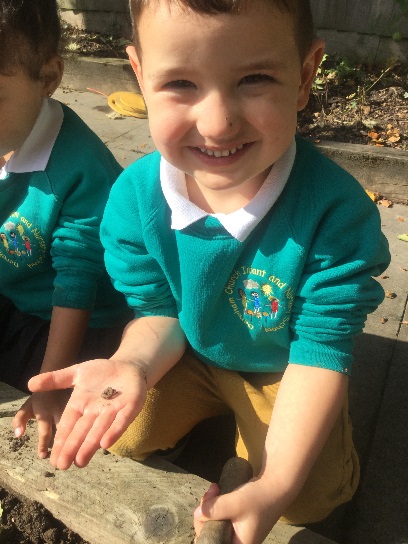 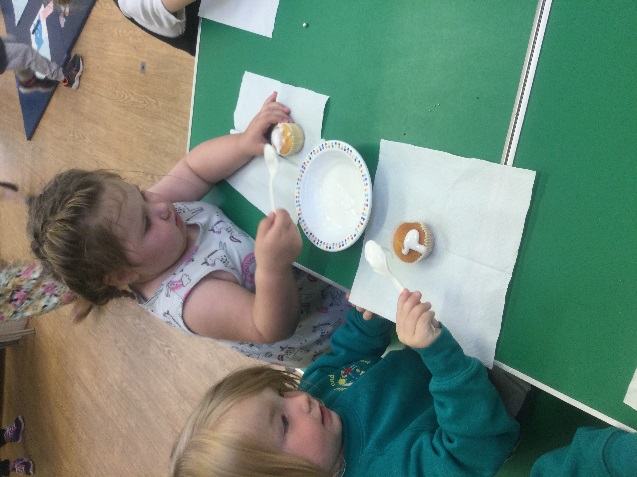 Phonics 
Speaking and listening 
Dough Disco
Mark Making
PE 
PSHE  

RE week
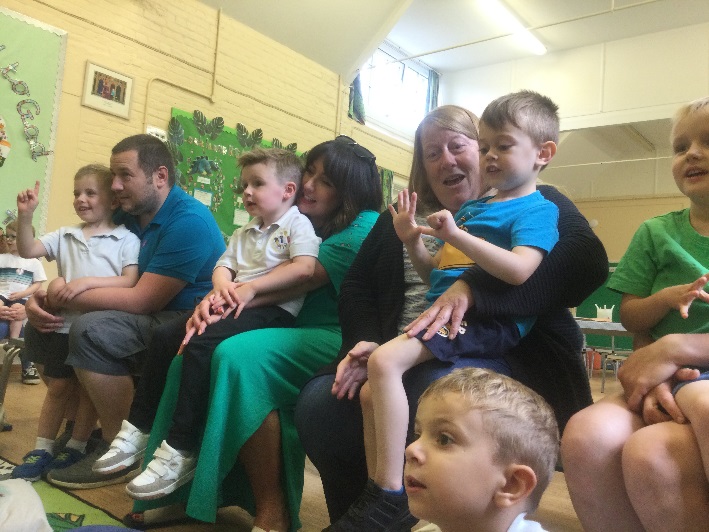 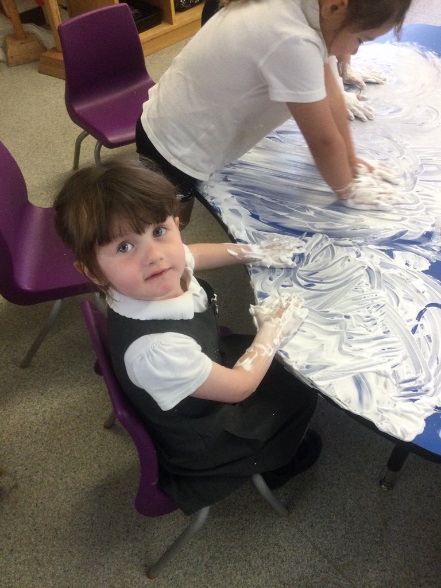 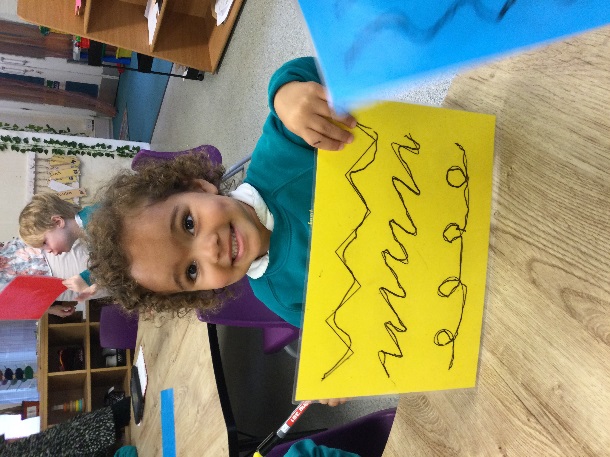 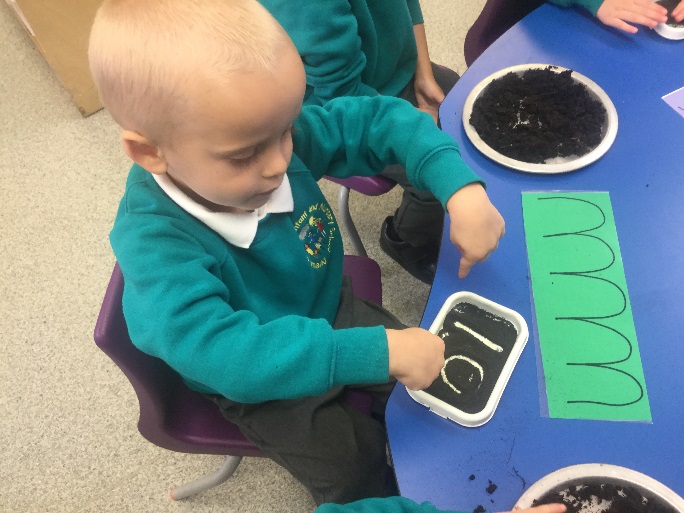 First Hand Experiences
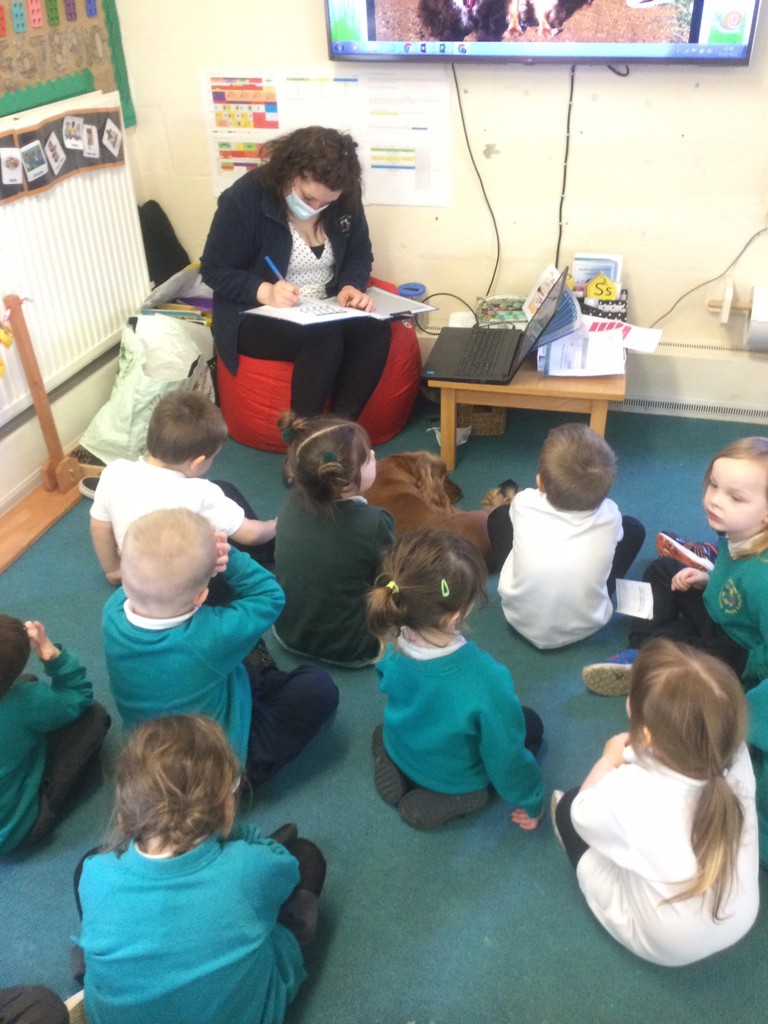 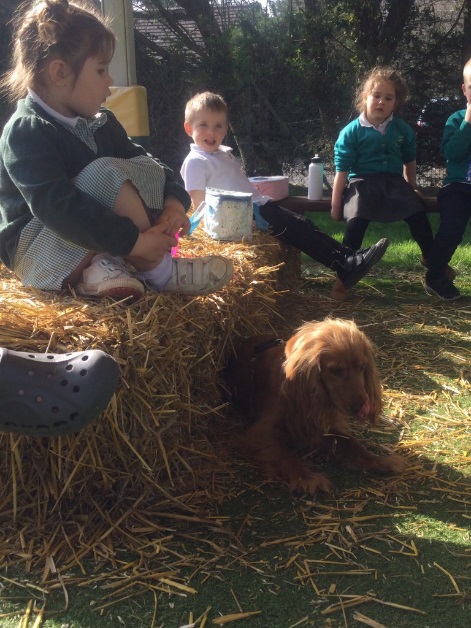 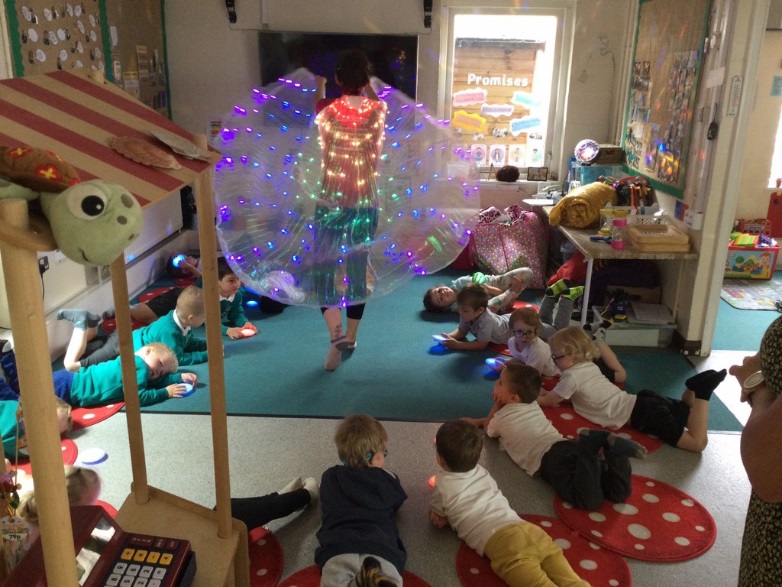 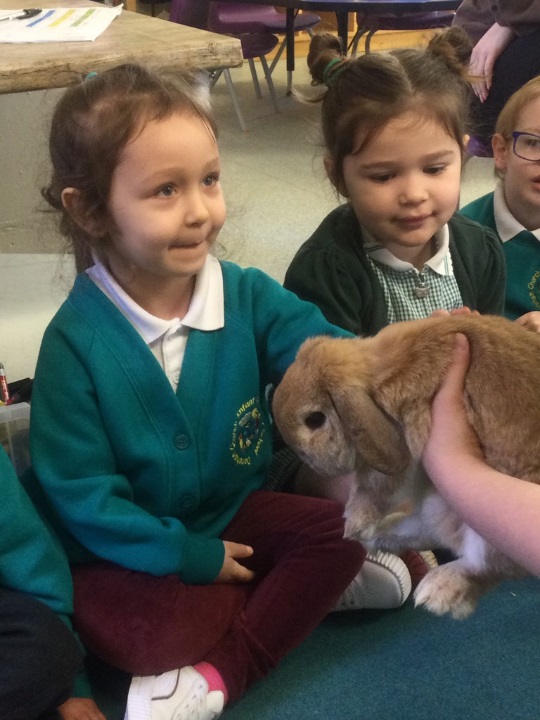 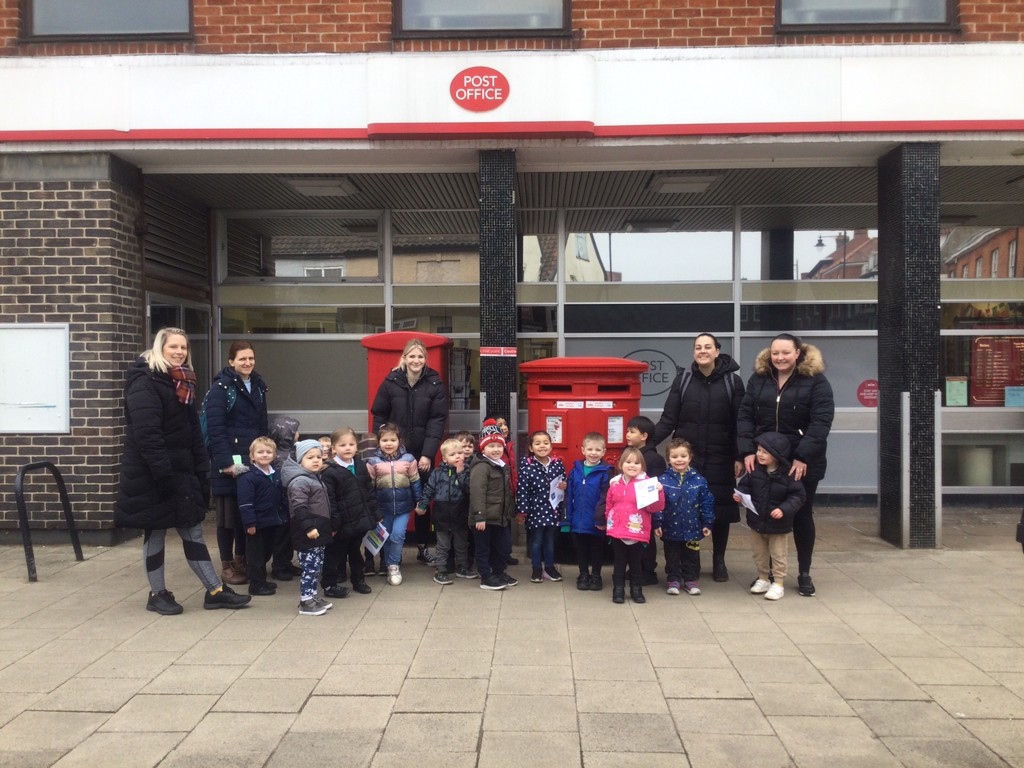 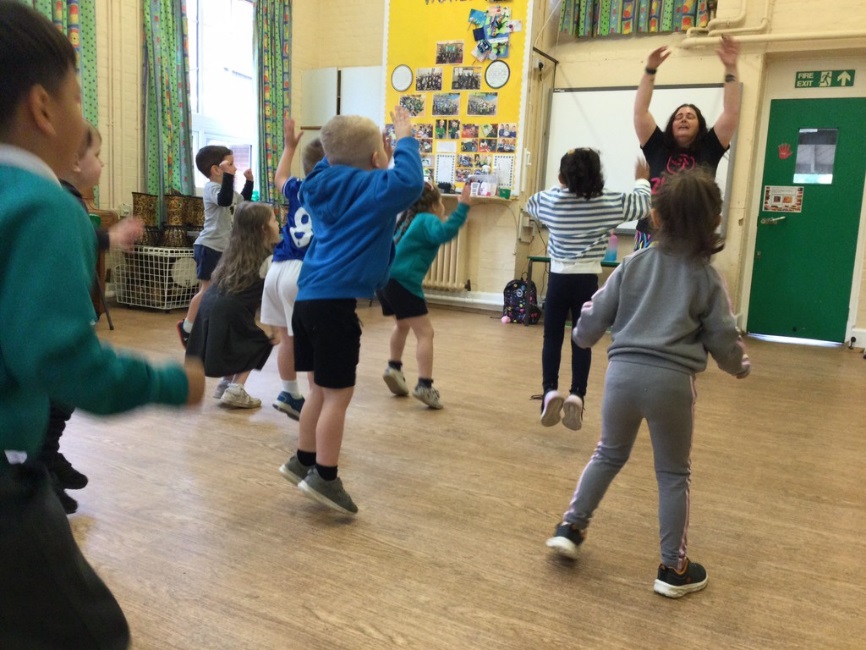 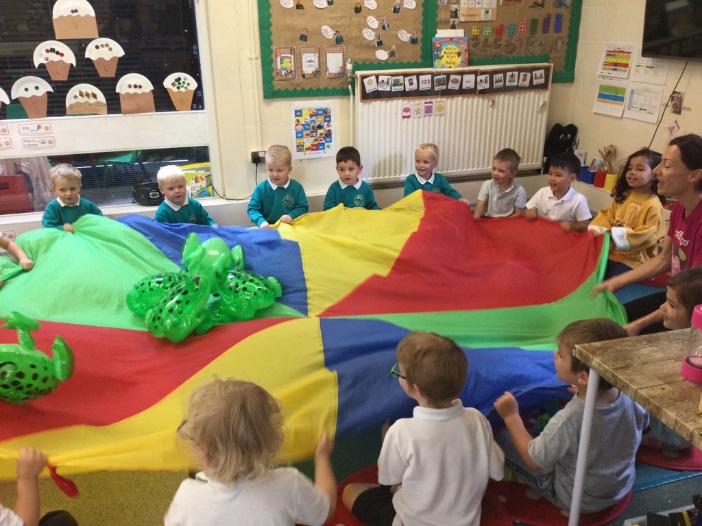 Reminders
Water bottle
Wellies  (can be left at Nursery)
Weather appropriate clothing (and spares)
Book bag and link book
PE comfy clothes on Friday 
We try to invite parents in to share with the learning
Learning or experiences from home can be added to Tapestry! 
Library Books will be changed on a Friday
The importance of Reading!
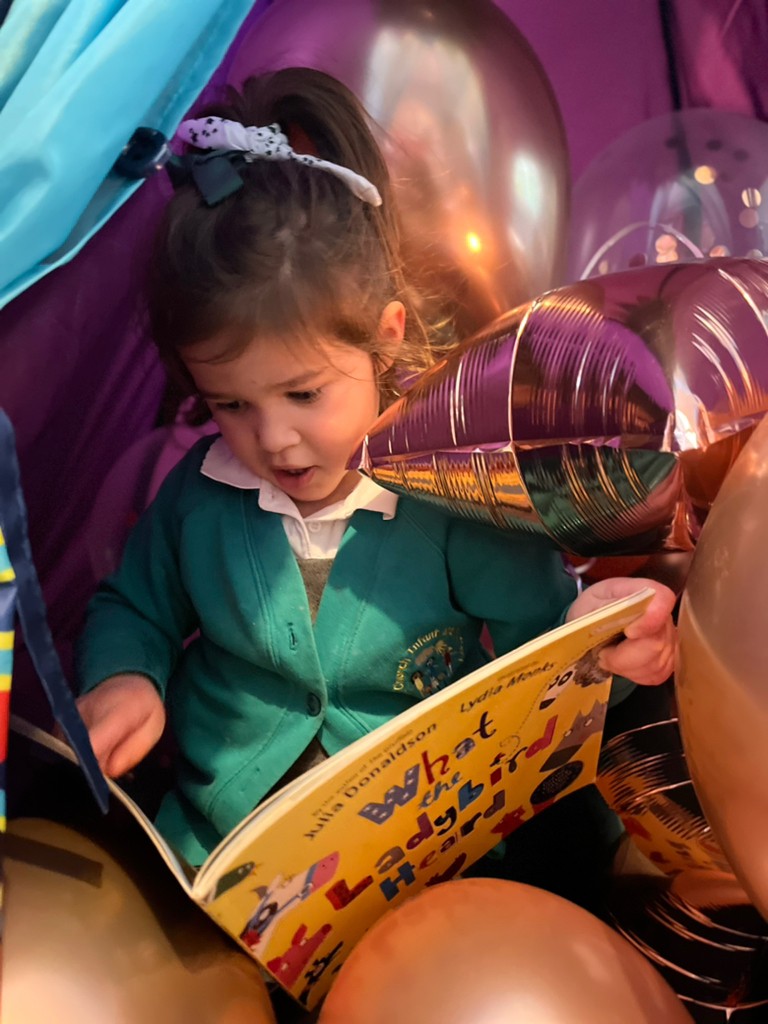 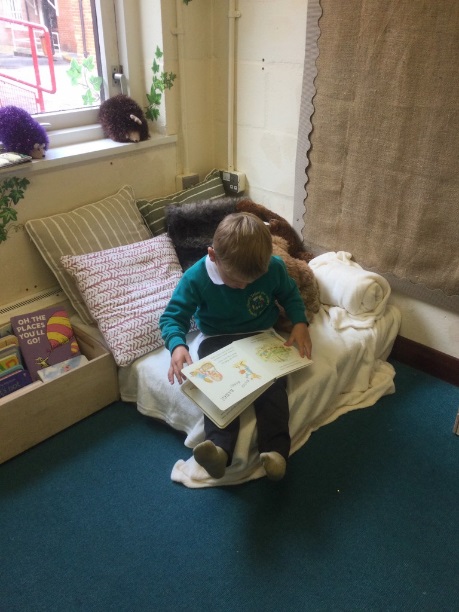 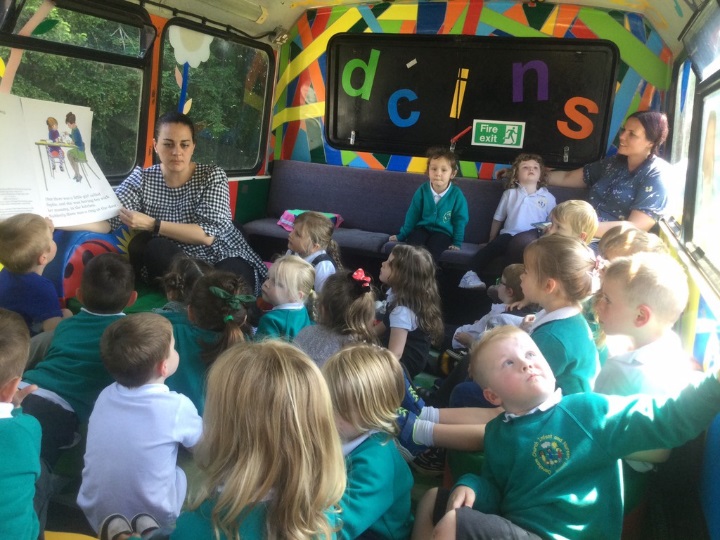 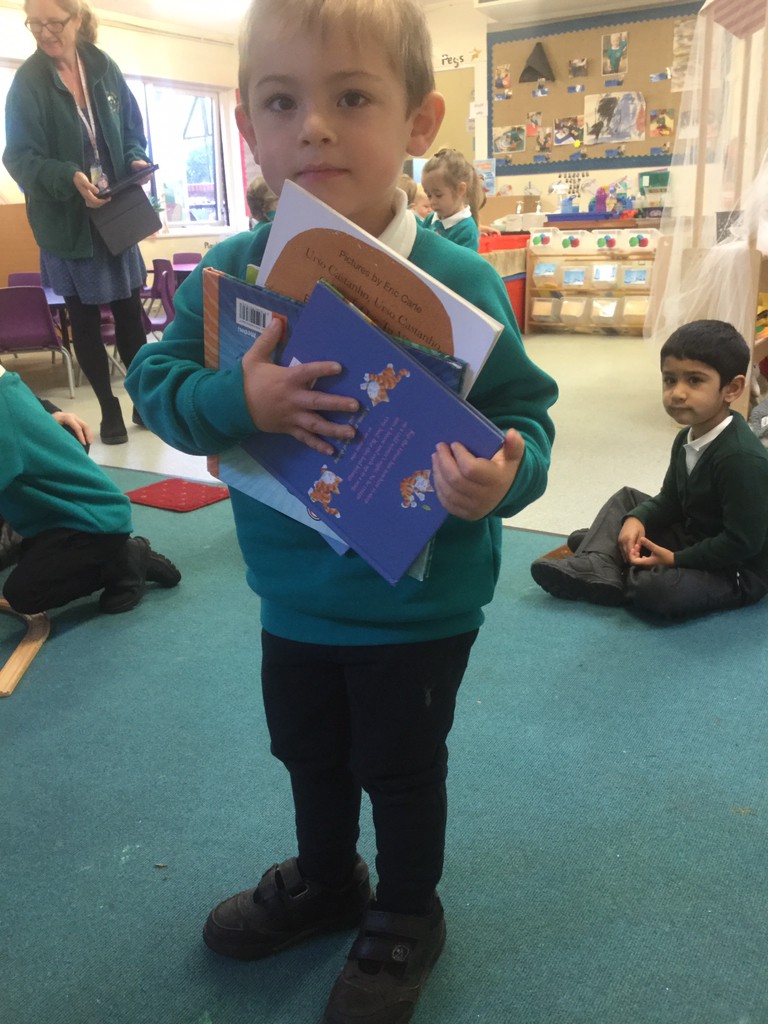 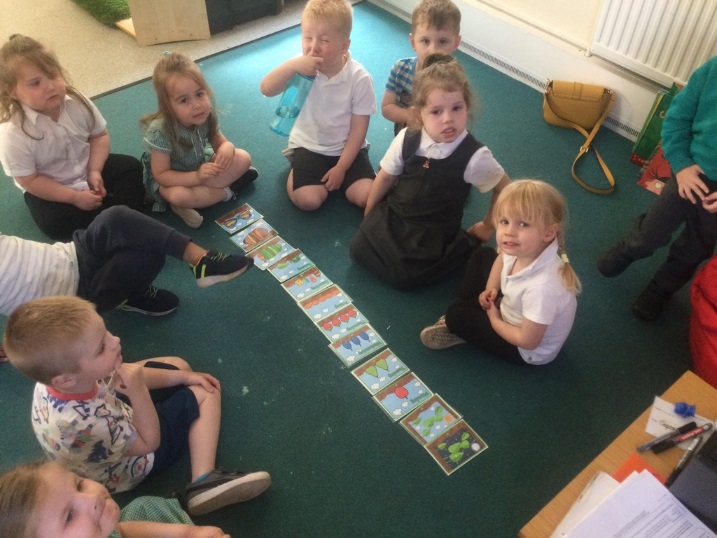